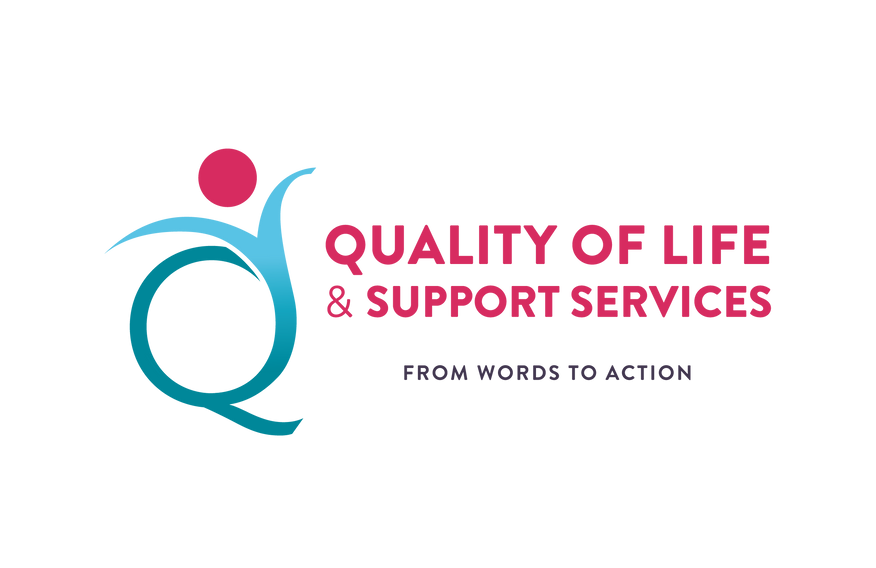 Workshop 8: Person-centred planning: what is it and how to get there?
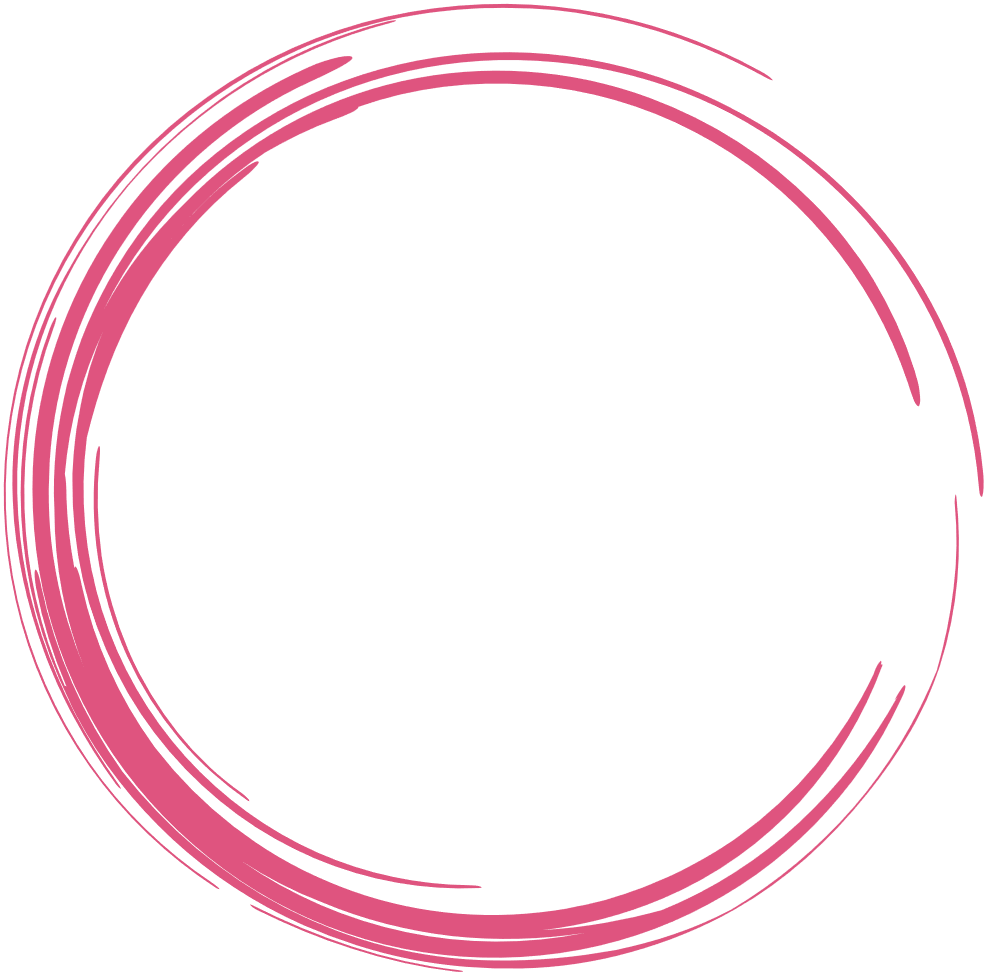 Maarit Aalto
Educator
M.A.Education & Survey
Member of EASPD European Expert Network Light House
www.maeducation.fi
maarit.aalto@maeducation.fi
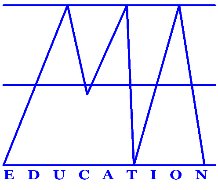 #QualitySocialServices
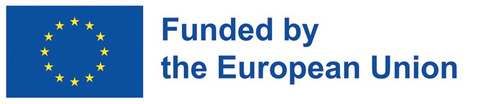 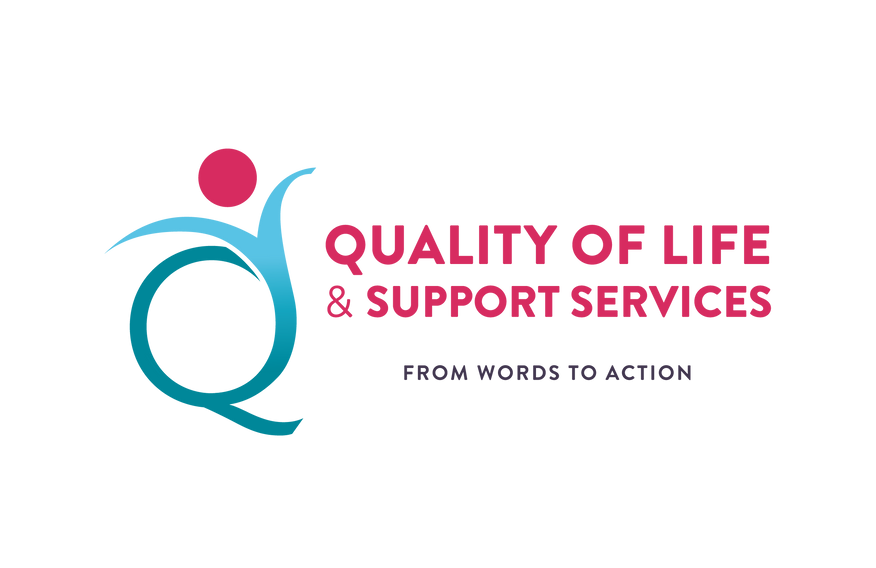 Workshop 8: Person-centred planning: what is it and how to get there?
Personal wellbeing
Personal wellbeing
Personal
wellbeing
Personal wellbeing
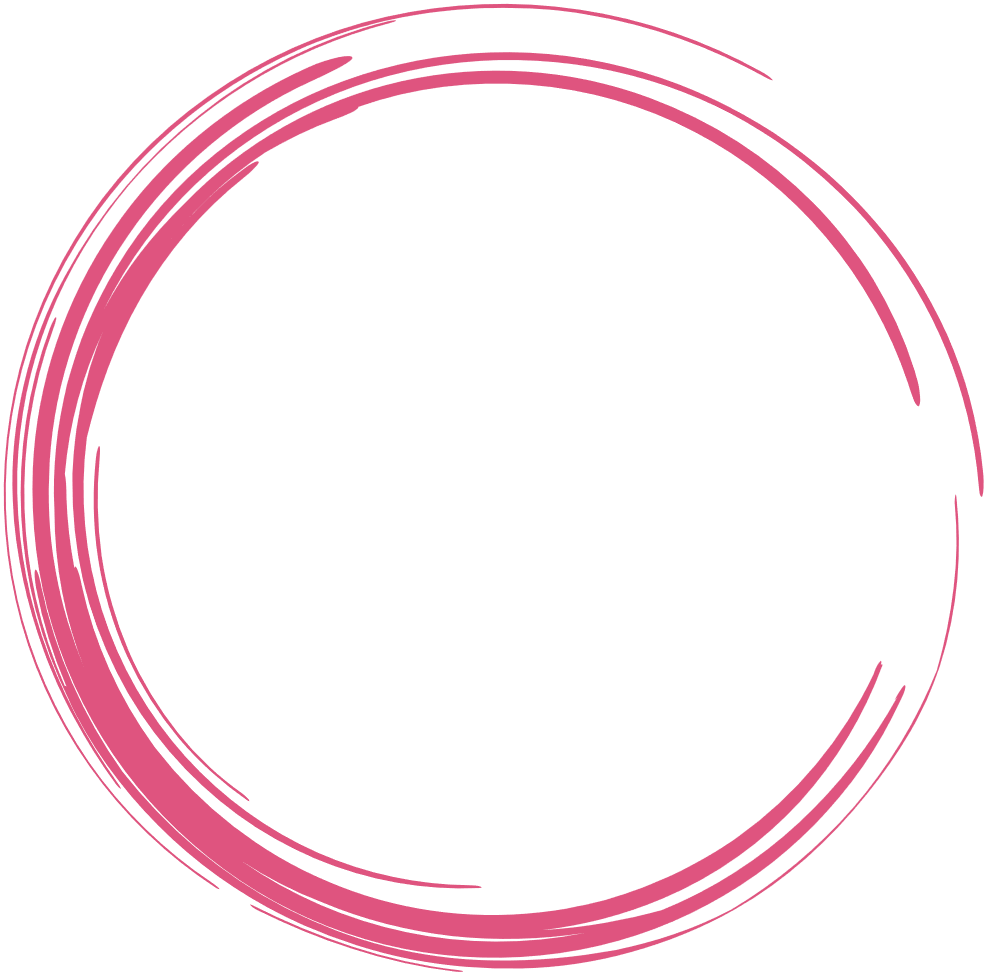 TO BELONG- TO FOCUS ON LIFE QUALITY
TO PARTICIPATE –TO FOCUS ON ACCEPTANCE AND BE A PART OF THE OWN MATTERS
TO BE INDEPENDENT – TO FOCUS ON PERSONAL LIFE
THE PERSON WITH DISABILITY
 IN THE CENTER
Personal wellbeing
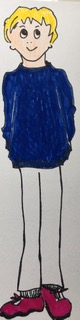 Personal wellbeing
TO BE COMPETENT- FOCUS ON CAPACITIES
Personal wellbeing
BE VALUED – TO FOCUS ON RESPECT AND EQUALITY
Personal wellbeing
TO CONTRIBUTE – FOCUS ON POSSIBILITIES AND GIVE TIME AND SPACE FOR THE PERSON
TO BE IN PLACES WERE EVERYBODY ELSE ARE – TO FOCUS ON INCLUSION
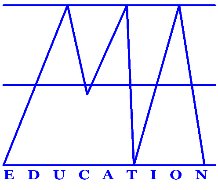 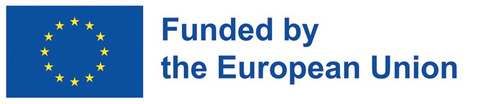 #QualitySocialServices
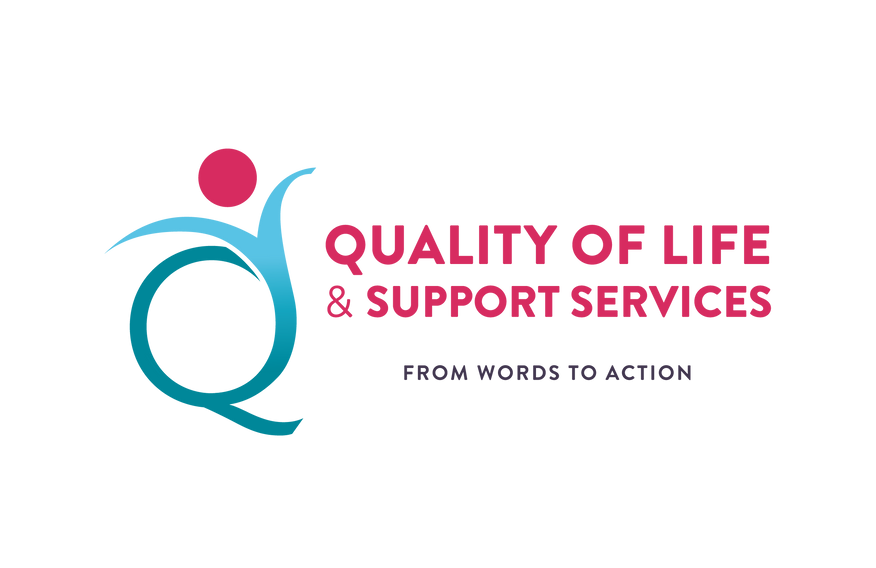 Introduction- first context
WE KNOW!
European strategy for the rights of persons with disabilities 2021-2030
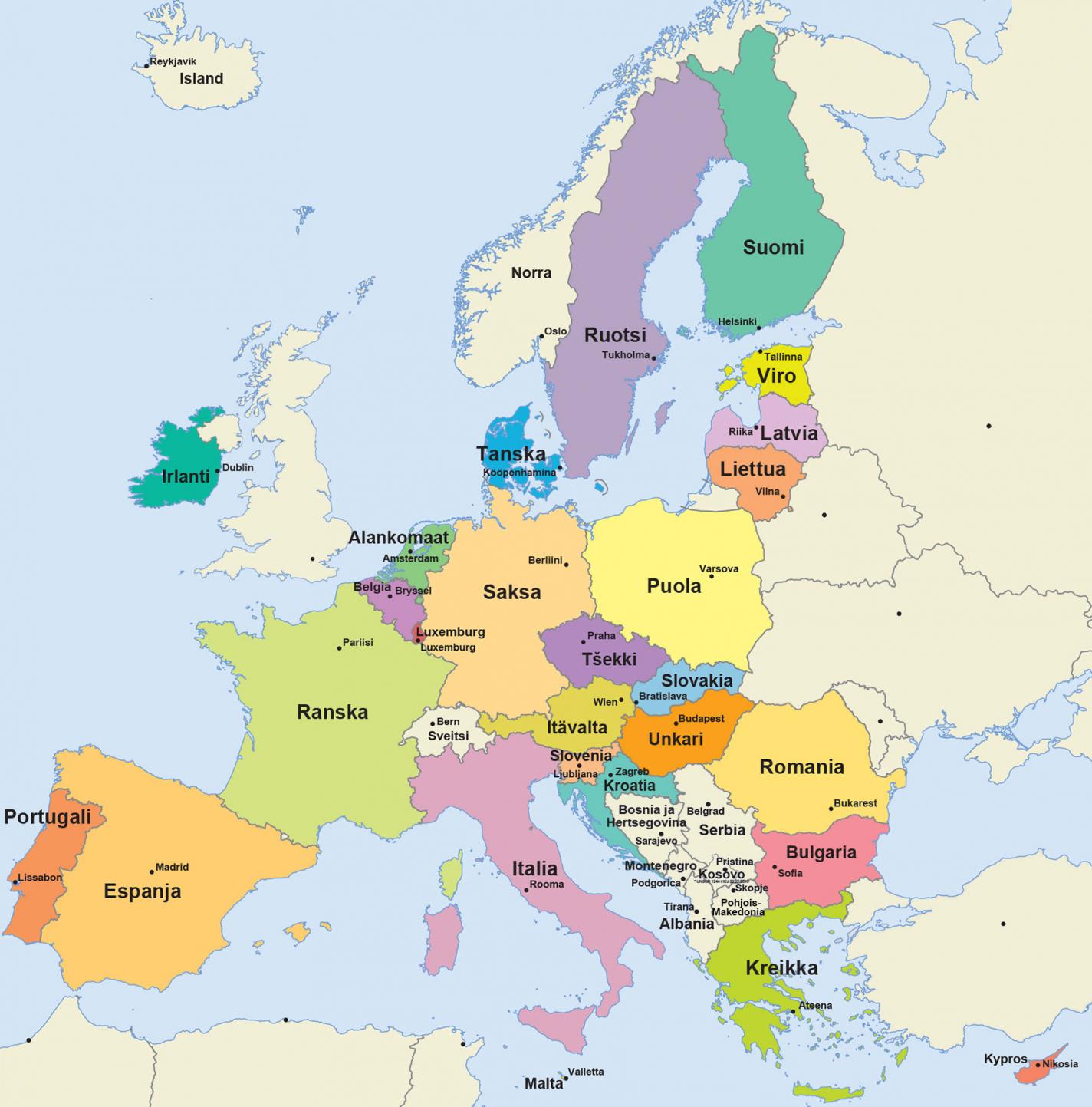 PCP/PCA
National disability policy- strategies
Regional and local documents etc.
The goals to improve are:
Implementation of UNCRPD
Full inclusion and participation
Independent living
Non – discrimination 
Equal opportunities
Deinstitutionalisation
Create Community based services
Remove obstacles etc.
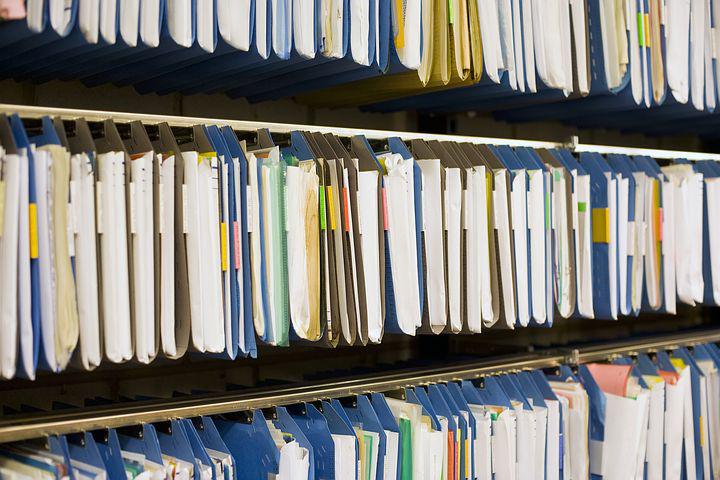 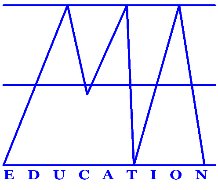 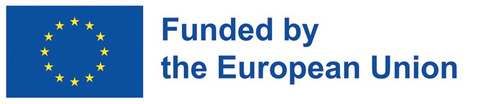 #QualitySocialServices
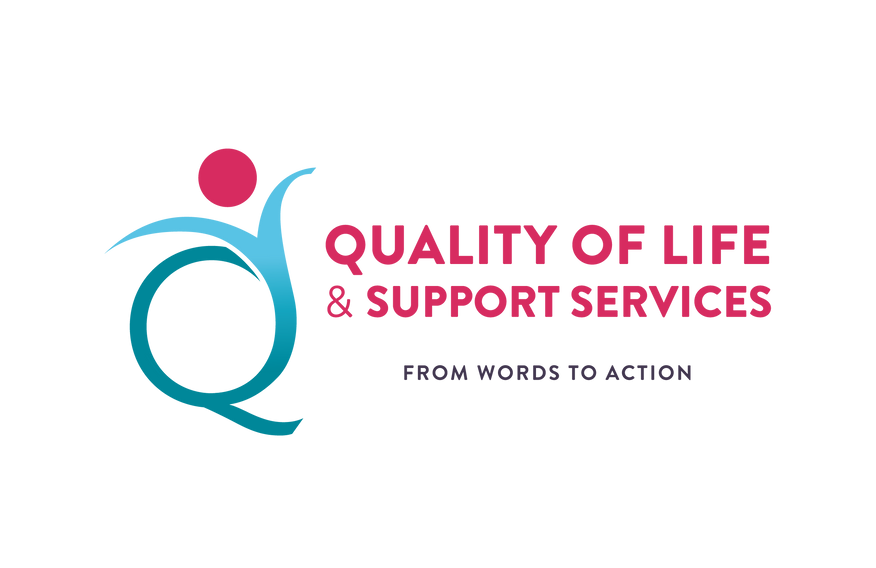 Introduction – Second context
WE ALSO KNOW!
Reports from:
FRA=European Union Agency for Fundamental Rights for promoting and protecting human rights in the EU
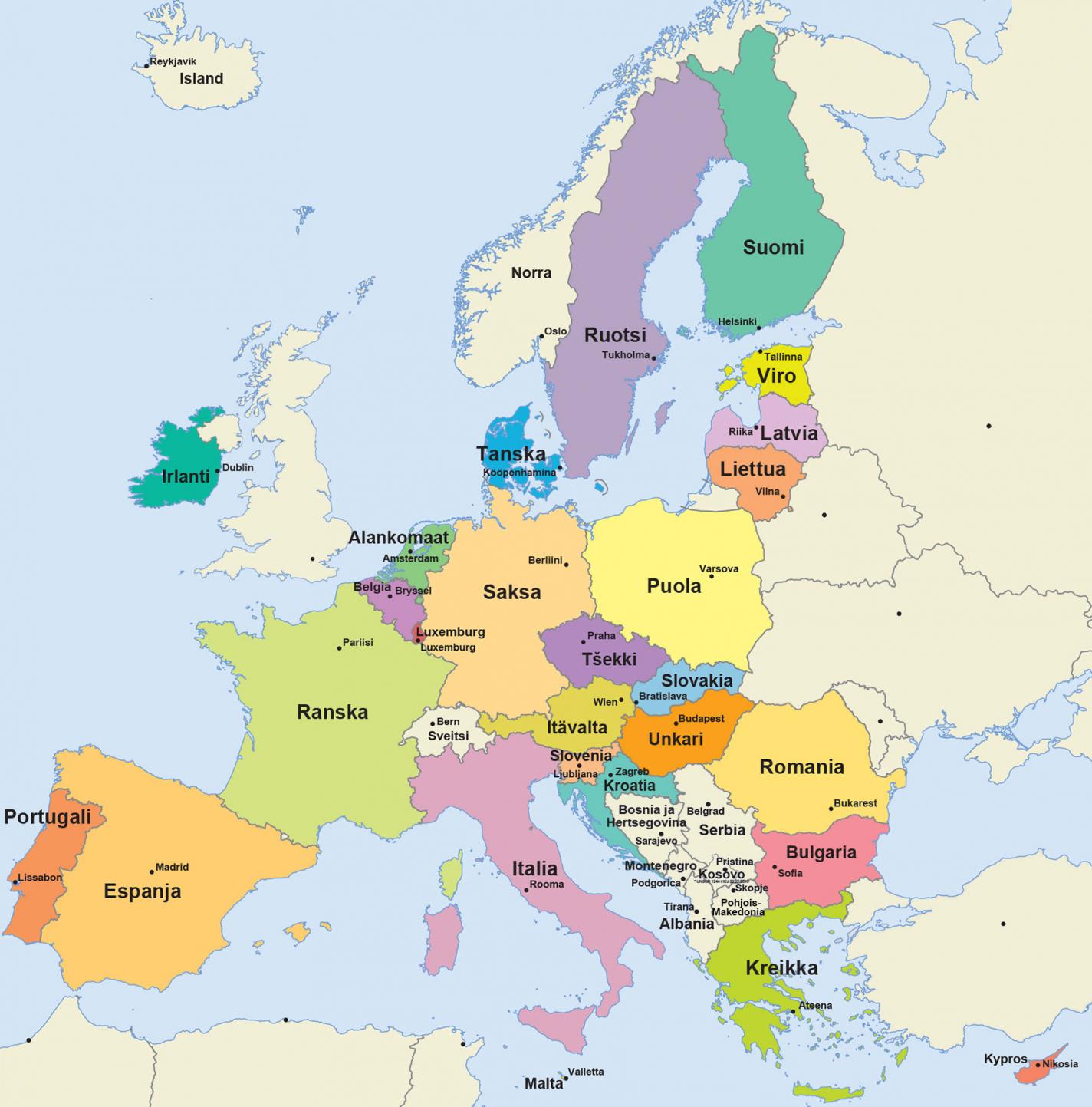 PCP/PCA???
ANED Academic Network of European Disability Experts
Discrimination
Segregation
Unfair treatment
The rights are not fulfilled
Obstacles still existing for personal decision making or to make own choices
Etc. etc…. Concerning persons with disabilities
ENIL European Network on Independent living
And many  other reports and researches tells us about ….
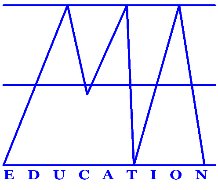 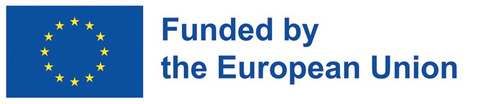 #QualitySocialServices
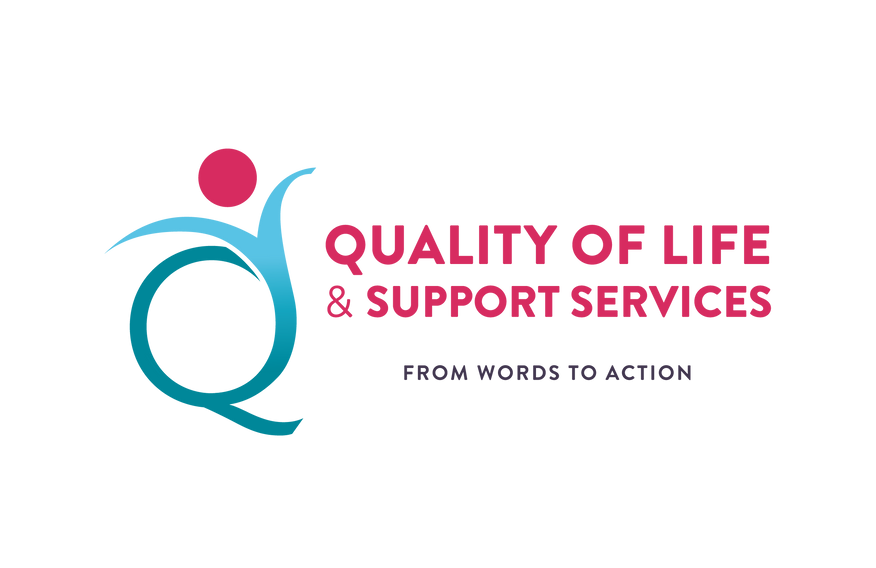 Introduction – third context
Confusion and tension is going on, in the daily life of the person with disability!.. In the services …
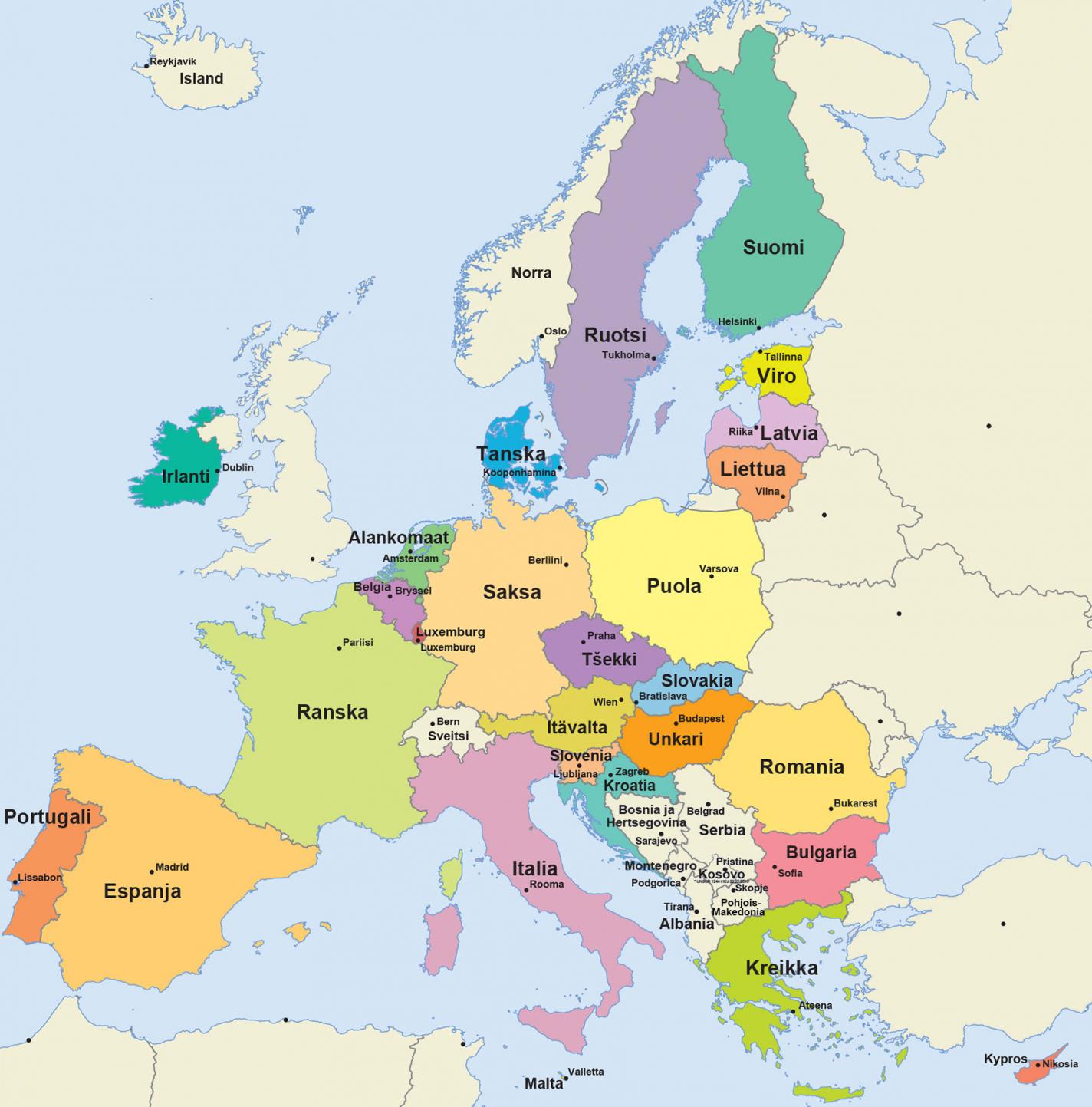 What is the consequences of our actions and support on the person with disabilities wellbeing?
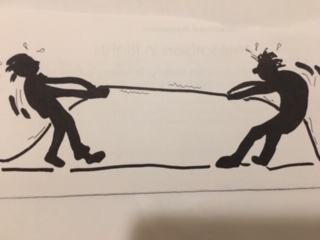 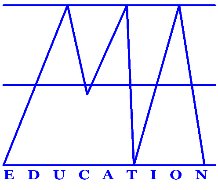 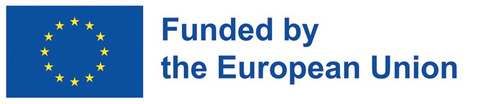 #QualitySocialServices
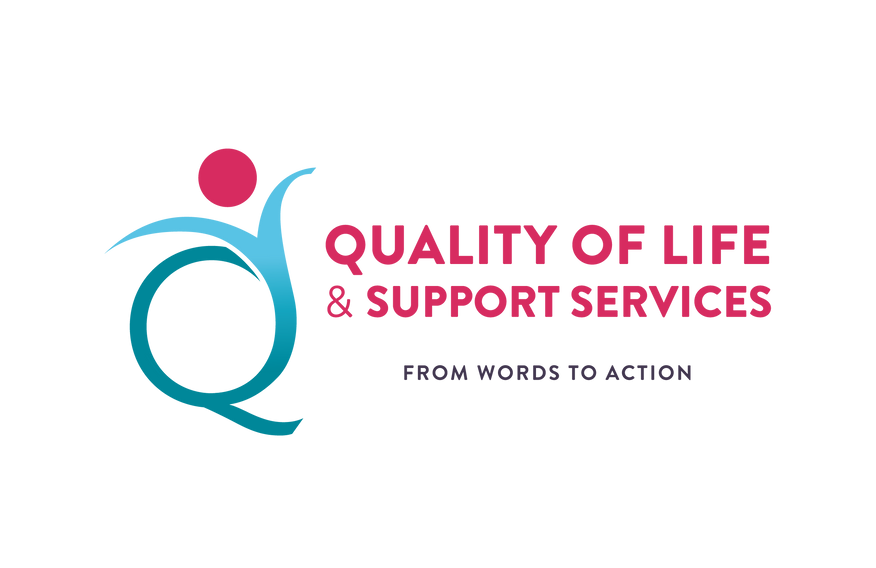 Workshop 8: Person-centred planning: what is it and how to get there?
Personal wellbeing
Personal wellbeing
Personal
wellbeing
Personal wellbeing
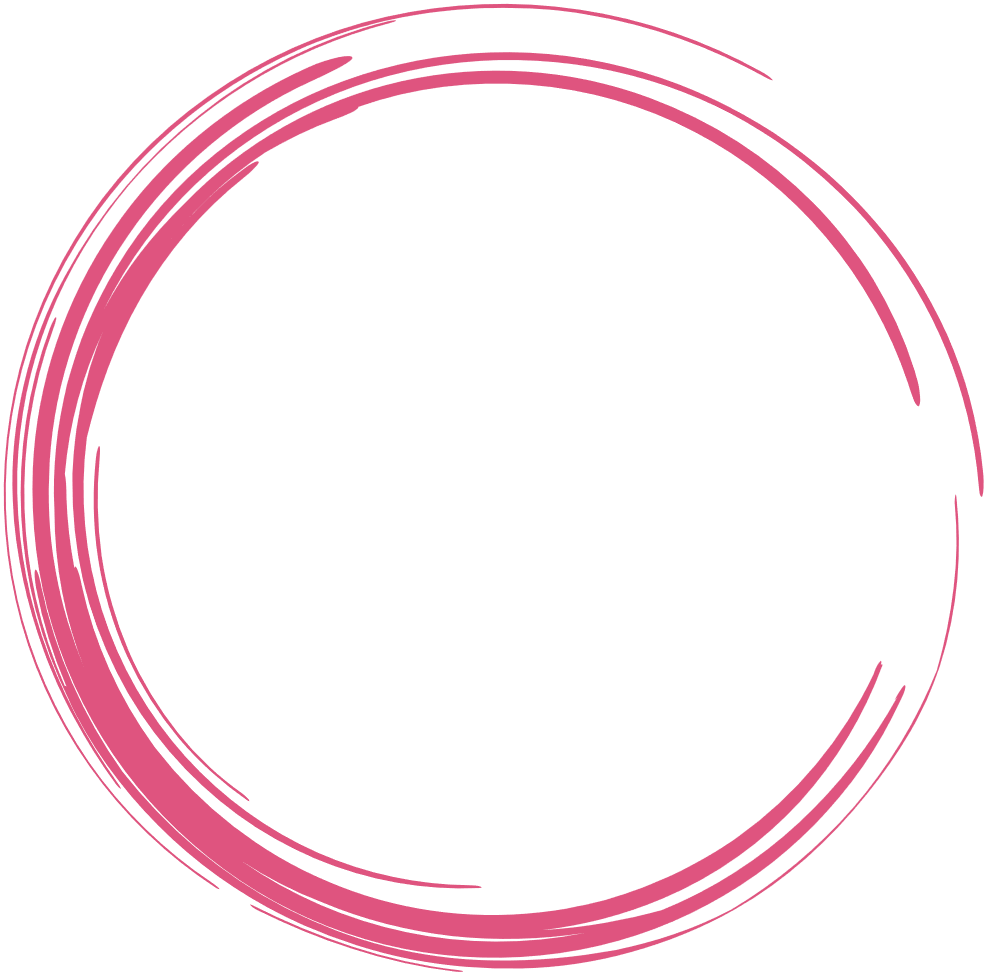 TO BELONG- TO FOCUS ON  QUALITY of LIFE
TO PARTICIPATE –TO FOCUS ON ACCEPTANCE AND BE A PART OF THE OWN MATTERS  AND SOCIETY
TO BE INDEPENDENT – TO FOCUS ON PERSONAL VIEWS
THE PERSON WITH DISABILITY
 IN THE CENTER
Personal wellbeing
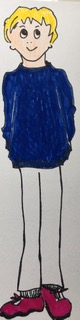 Personal wellbeing
TO BE COMPETENT- FOCUS ON CAPACITIES
Personal wellbeing
BE VALUED – TO FOCUS ON RESPECT AND EQUALITY
Personal wellbeing
TO CONTRIBUTE – FOCUS ON POSSIBILITIES AND GIVE TIME AND SPACE FOR THE PERSON
TO BE IN PLACES WERE EVERYBODY ELSE ARE – TO FOCUS ON INCLUSION
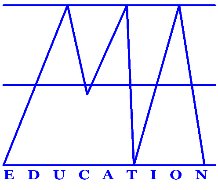 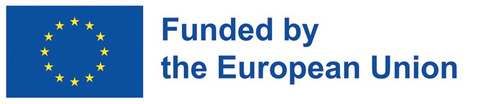 #QualitySocialServices
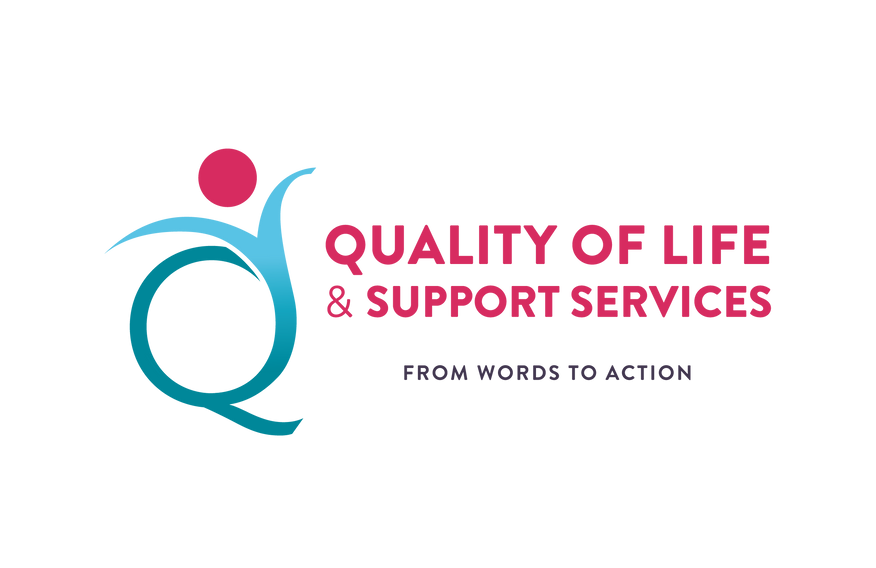 How to get there? – in general
Person Centred planning PCP / Person Centred Approach PCA
It  is all about a new understanding of persons with disabilities. 
PWD is an active person with own personal views in all aspects in his/ hers life.
The goals to improve are:
Implementation of UNCRPD
Full inclusion and participation
Independent living
Non – discrimination 
Equal opportunities
Deinstitutionalisation
Create Community based services
Remove obstacles etc.
It is about to develop a new professional profile and competence based on 
PCP/PCA in connection to the Quality of Support and  
       implementation of UNCRPD
Better perception of the challenges and barriers in the intension to find solutions for PCP-processes.
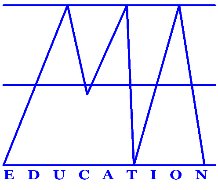 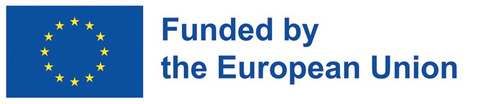 #QualitySocialServices
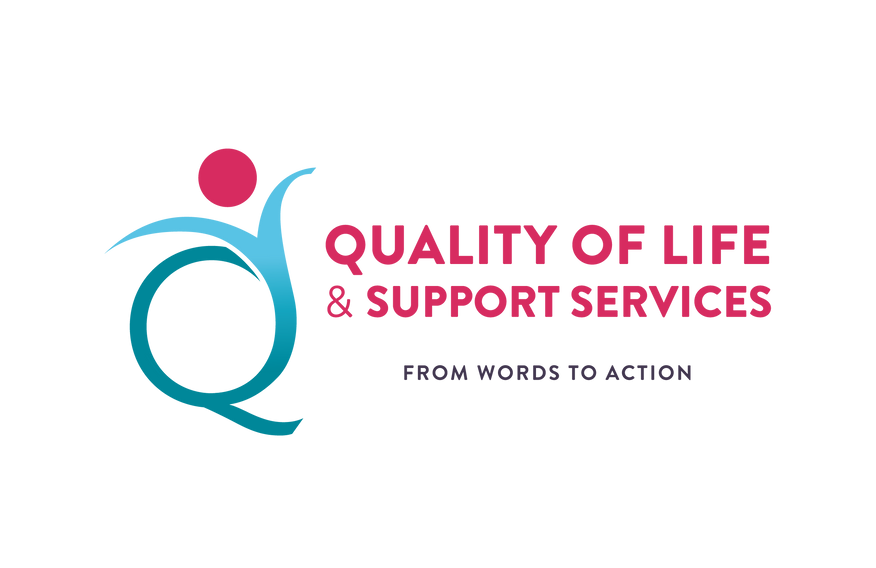 How to get there?
       Personal views
PCP/ PCA – always in cooperation with the person with disability
To implement the goals:
Implementation of UNCRPD
Full inclusion and participation
Independent living
Non – discrimination 
Equal opportunities
Deinstitutionalisation
Create Community based services
Remove obstacles etc.
Cooperate and 
      Collect    
       information
2. Discover the current
    wishes, needs and          
    rights
Implement agreements with the person
3. Find obstacles and  
     solutions
Search knowledge about UNCRPD, read the articles in UNCRPD,  learn to interpret rights to daily concepts/situations/ service quality,   agree of personal priorities of rights etc.
Evaluate the current situation, remove obstacles and search for better support in the line with PCP, use support formulation…
Ask, believe, collect, cooperate with the PwD,  take seriously, use communication alternatives, etc.
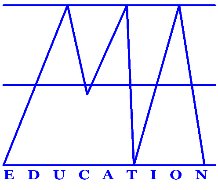 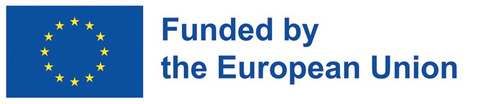 #QualitySocialServices
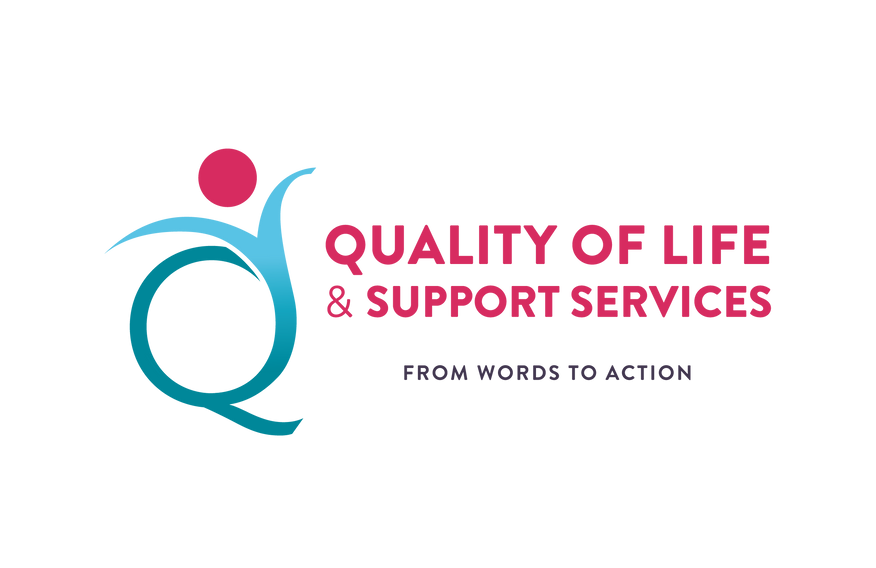 To implement the renewed goals:
Implementation of UNCRPD
Full inclusion and participation
Independent living
Non – discrimination 
Equal opportunities
Deinstitutionalisation
Create Community based services
Remove obstacles etc.
2. How to get there? – PCA is expanding
  We need to create and be aware of the concrete processes towards PCP/PCA between the words and the daily life of the PWD, but also in service system and how to organise services. Fill the gap with actions.

We need to raise the importance of the quality of support and look into consequences

We need to improve the ability to interpret the goals to current daily personal life situations. 

We need to expand the opportunities
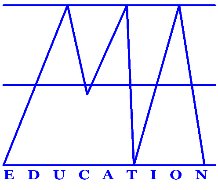 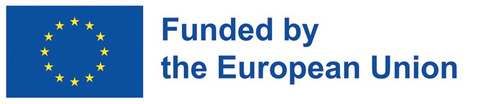 #QualitySocialServices
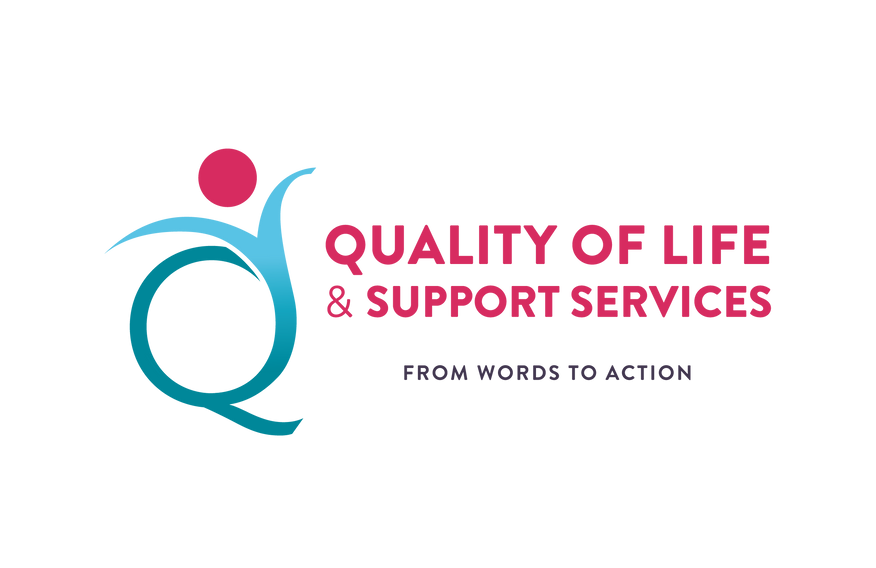 3. How to get there?... From words to action? 
To Legitimate
Personal, system and organizational levels
To implement the renewed goals:
Implementation of UNCRPD
Full inclusion and participation
Independent living
Non – discrimination 
Equal opportunities
Deinstitutionalisation
Create Community based services
Remove obstacles etc.
To legitimate
-to accept PCP/PCA in action
PCP/PCA Content: The person in the center
Quality of support
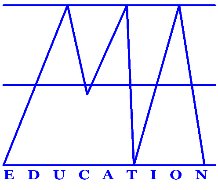 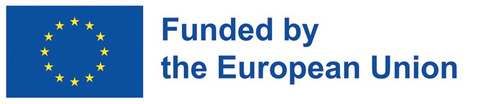 #QualitySocialServices
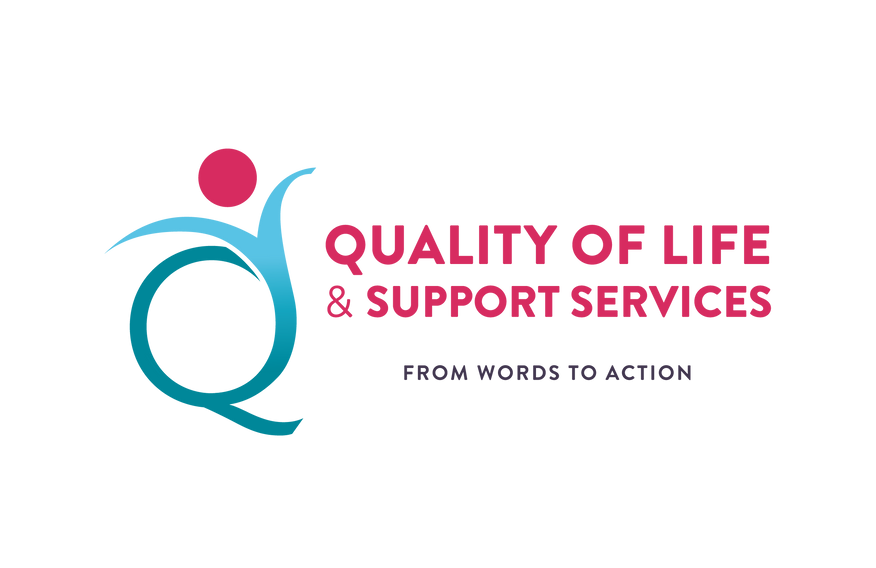 A summary: Concrete actions and tools to achieve PCA
The process of DI matters for everyone in the institutions – not only for some selected “groups of persons” ( ex. Also for persons with the severe intellectual disabilities, also for aging persons with disabilities”).    

Make personal support plans based on personal rights, needs and wishes together with the person with disabilities

Assess the consequences of the given support for the person with disabilities (ex.
   use THINA-Tool -Top House Individual Needs and Rights assessment),  assess the
   quality of support to personal needs, wishes and implementation of rights

Change and develop daily life situations based on personal experiences of the PWD, combined with the change of systems and service-structures. Every detailed action towards PCA matters to achieve a better personal wellbeing for the PWD.
 
 Search for and recognise obstacles, which hinder the person centredness for example in the system level = rules, routines, decision making and information structures, time  schedules, attitudes, mindsets and/or institutional culture based obstacles
PCP/PCA MATTERS!
To create only one direction
To implement the renewed goals:
Implementation of UNCRPD
Full inclusion and participation
Independent living
Non – discrimination 
Equal opportunities
Deinstitutionalisation
Create Community based services
Remove obstacles etc.
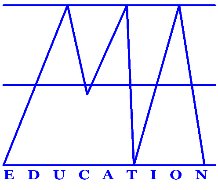 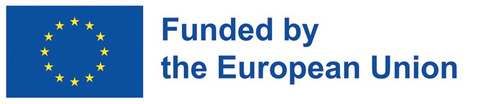 #QualitySocialServices
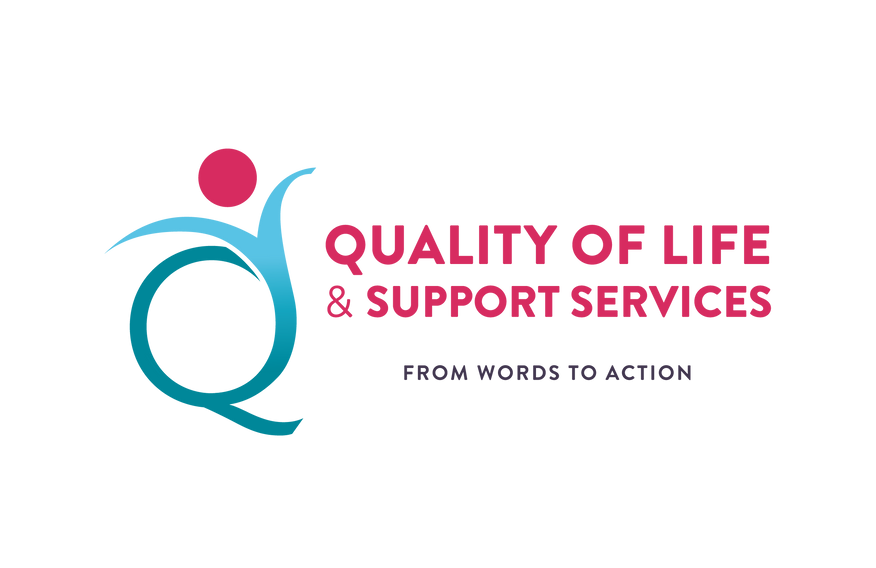 Materials connected to PCP for Your use
THINA tool guide: THINA – Top House Individual Rights and Needs Assessment – a tool for professionals to develop and assess their quality of support concerning PwD:ies identity and implementation of rights./ Maarit Aalto

Fight for Rights – How to implement UNCRPD? – discussion guide out from concrete situations / Maarit Aalto and Riitta-Leena Karlsson

Success factors for Person Centred Planning/-Approach  / Maarit Aalto

A statement about positive identity development of persons with disabilities as consequences of the support – a PCA-paper about support design / Maarit Aalto

Email address: Maarit.aalto@maeducation.fi
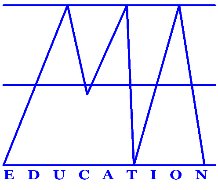 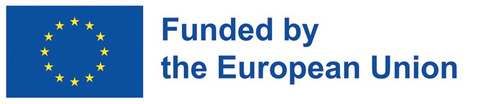 #QualitySocialServices
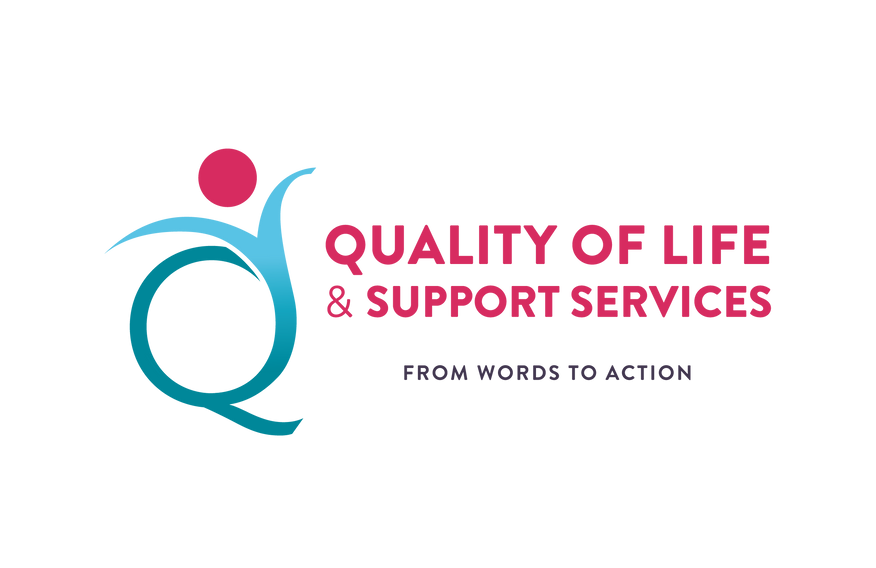 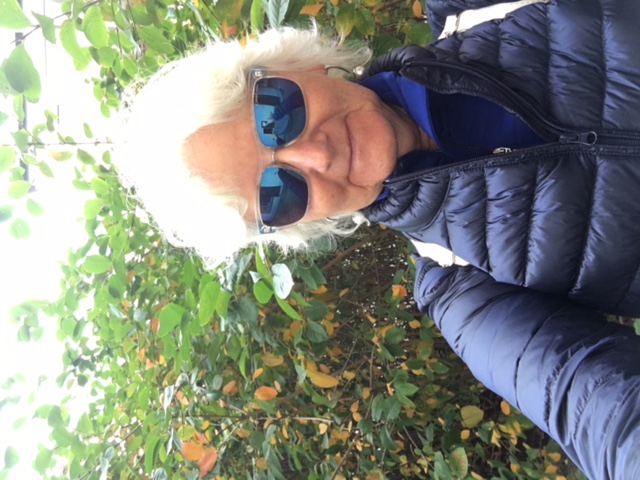 Thank You
and take care!

Maarit.aalto@maeducation.fi
www.maeducation.fi
M.A.Education&Survey
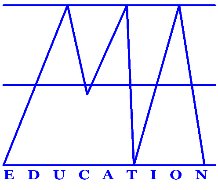 #QualitySocialServices
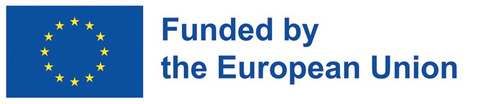